Drafting & editing
Short Story Guide
Drafting & Editing
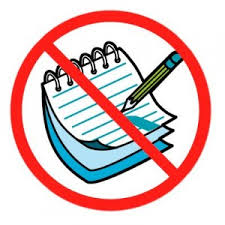 Finding mistakes and gaps in our writing. (Edit)
Improving our writing for final marks. (Draft)
Making sure our BEST work is what is marked.
It doesn’t mean we’re wrong or have a bad story.
It’s all about looking for mistakes & fixing them.
It’s a process:
Prewriting
Organizing
Making Changes: ISP, plot, characters
Reading the story over, looking for gaps
Editing
Finding errors.
Looking for missing words.
Reading our writing over… more than once.
Drafting
Prewriting.
Adding in more details.
Rough copy, editing and adding.
Good copy, editing and submitting.
gaps
A missing piece of information, grammar or words.
Found through editing. 
Rewriting it to make sense by drafting.
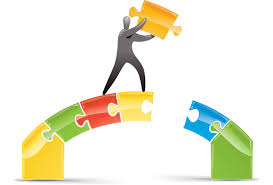 Checklist
Read story from start to end
i= I
“Words”
alot= a lot
Paragraphs indented
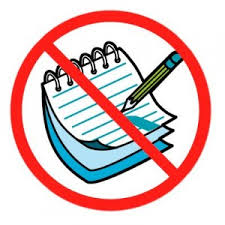 Examples
Never use a little i. I will go insane.
“Use quotes when someone is talking”, said Ms. A
Alot is not a word… stop that. A lot.
Read over your story and look for these little things.
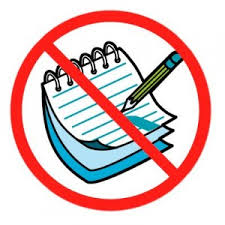 Details
Add details by describing what is happening.
Instead of he went to the store try: he picked up his keys, walked out the giant double doors and got in his car. He turned on his radio and sped away to the store.
Think of things to write down to help the reader build a picture in their minds.
Details: colours, smells, sounds...
today
Wrapping up rough copy.
Typing good copy.
Editing/ drafting
Final draft and illustrations due Friday.